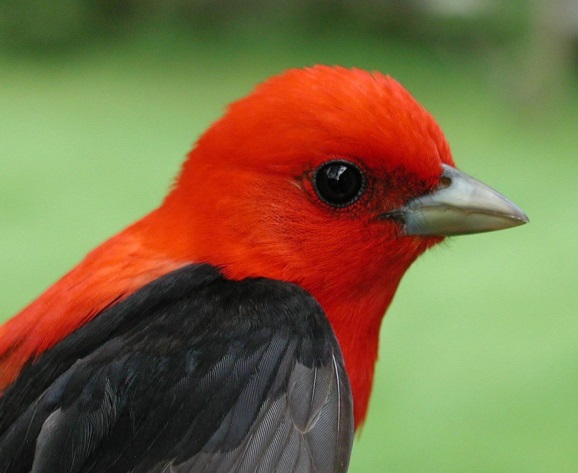 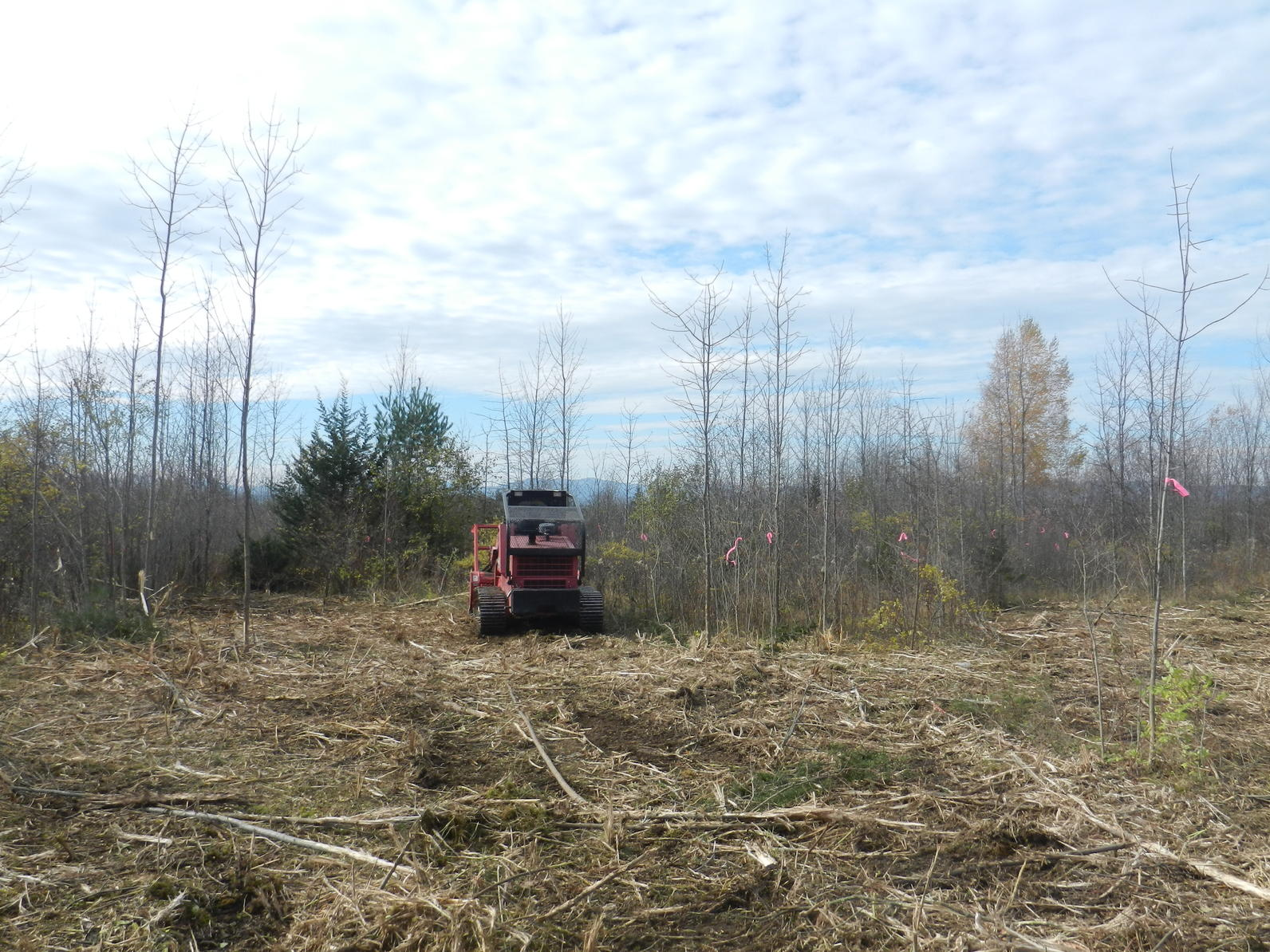 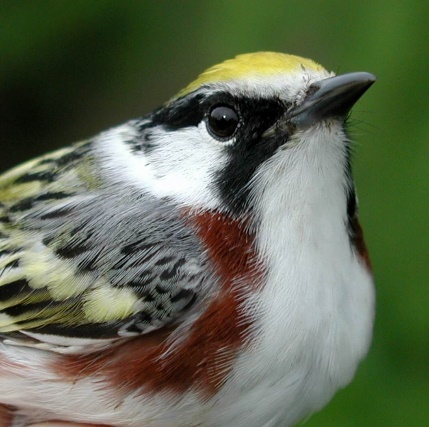 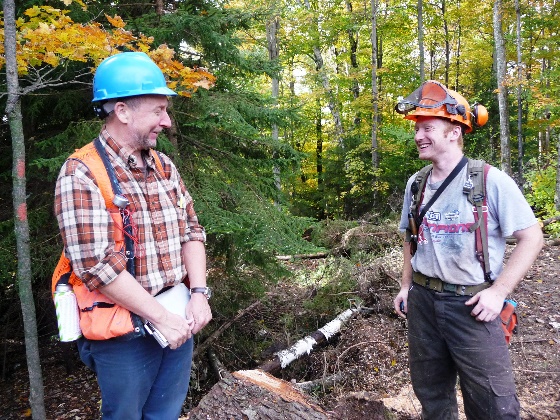 A NEW PARADIGM FOR FOREST BIRD CONSERVATION A holistic approach to managing for multiple species guilds
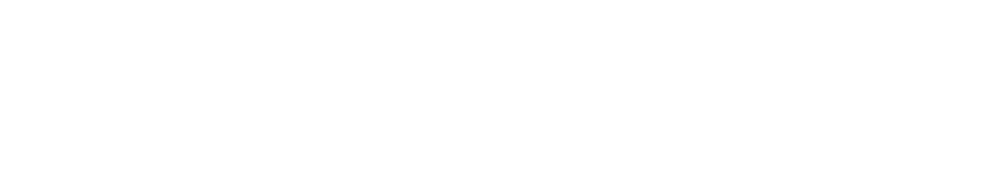 2018 FEMC Conference
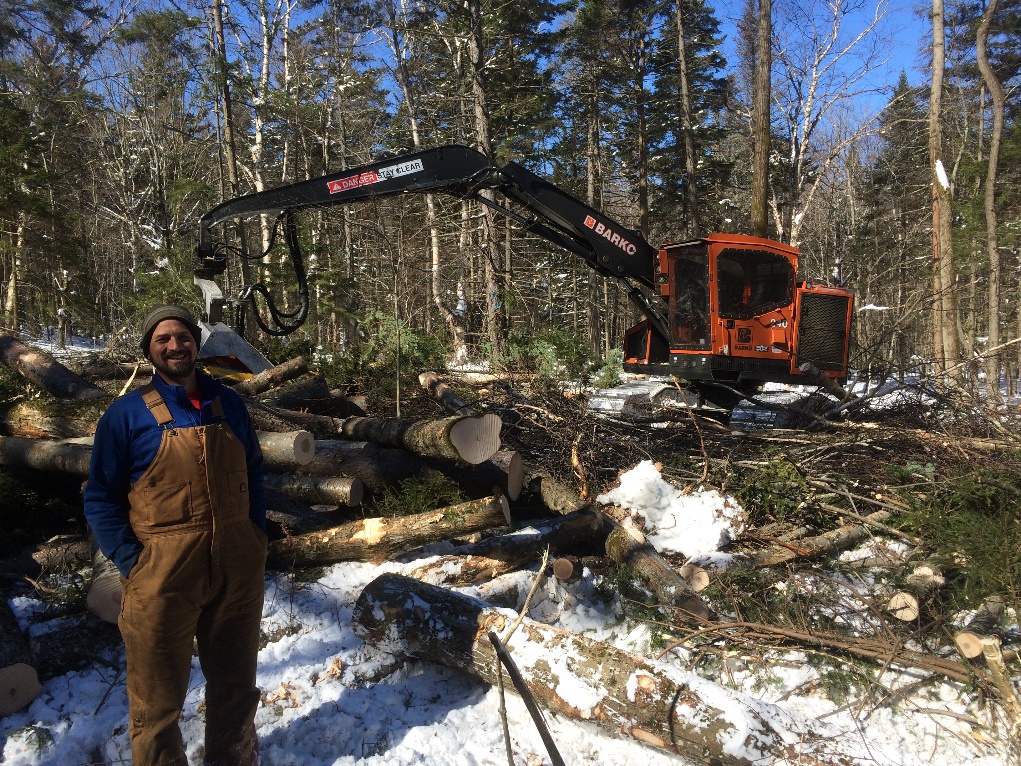 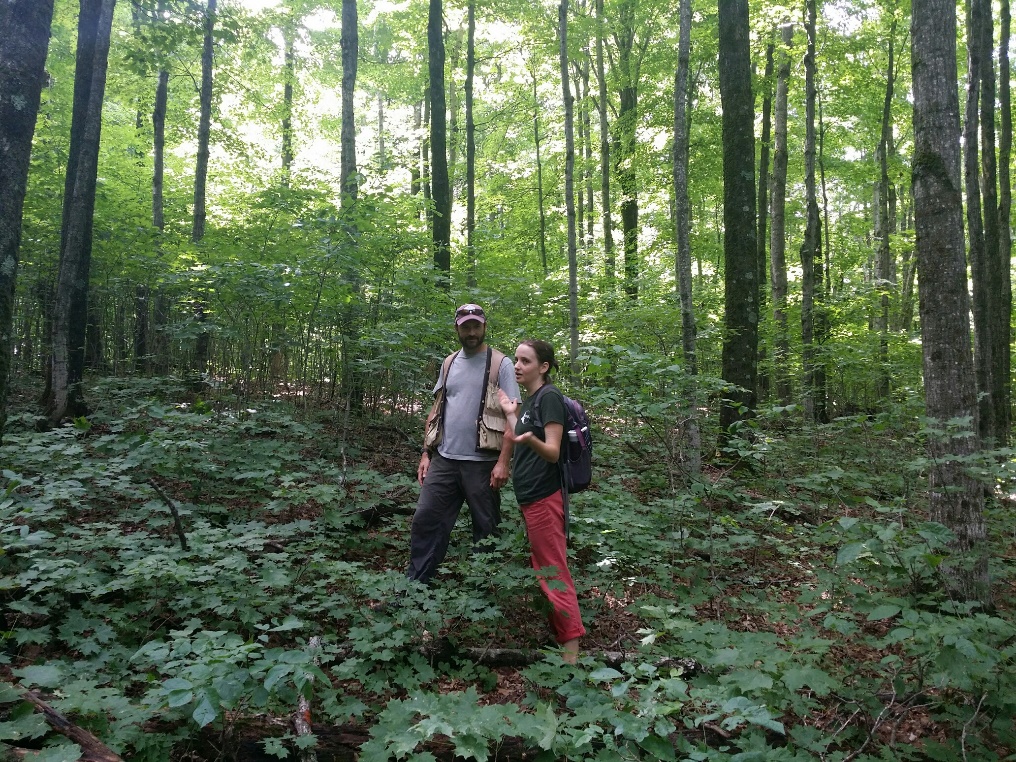 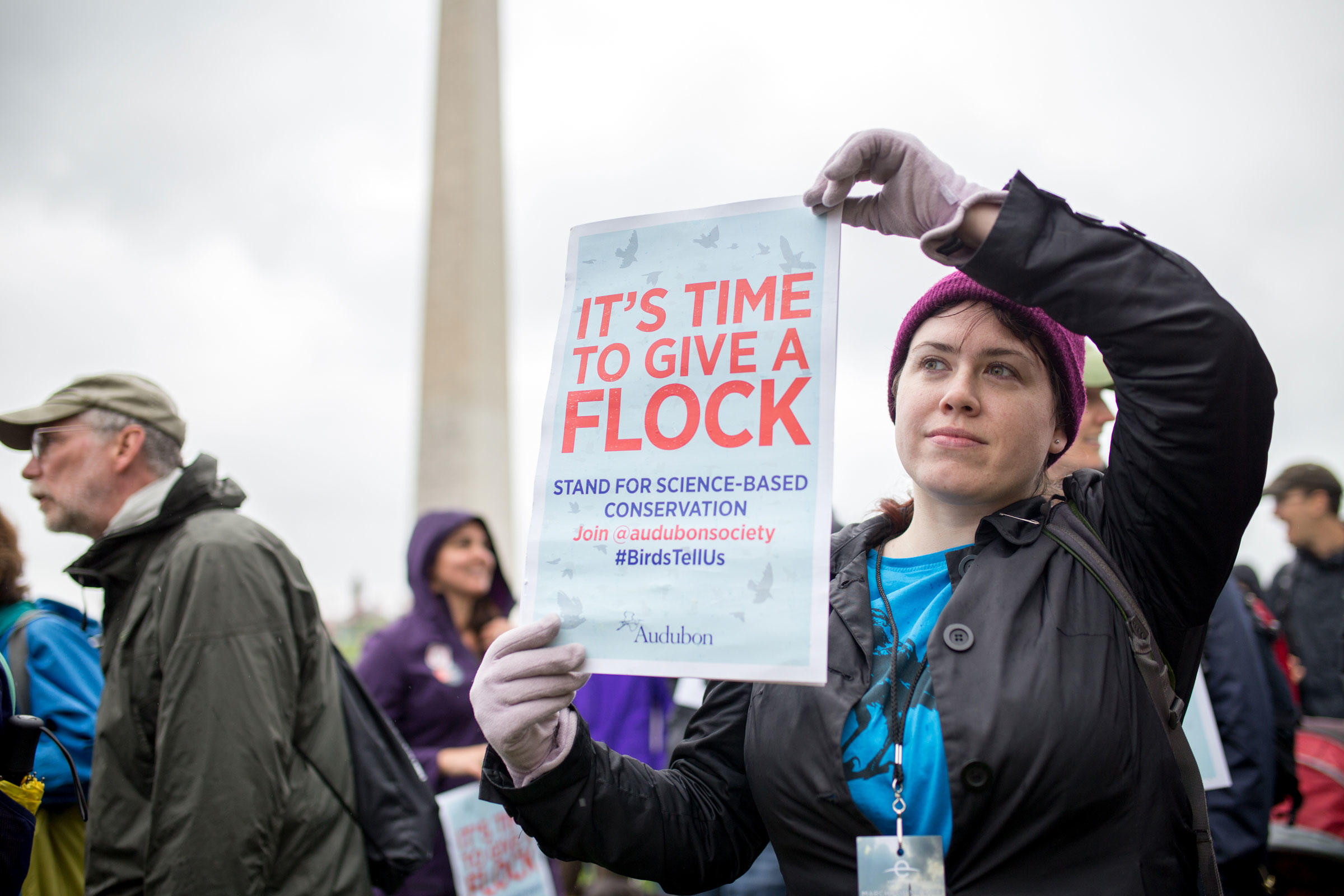 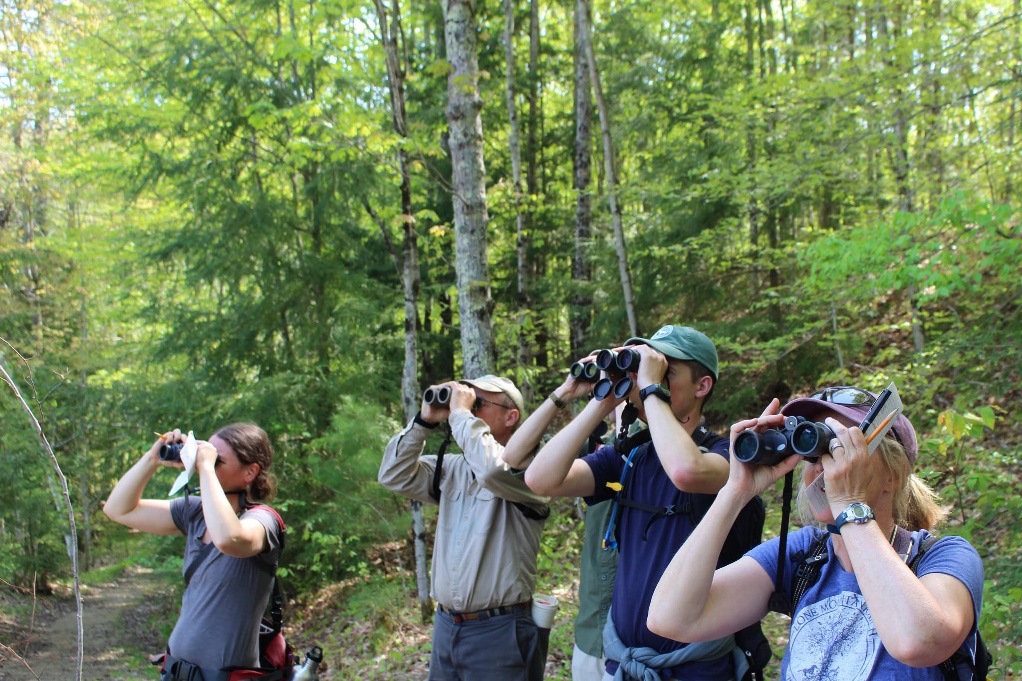 A Successful Approach
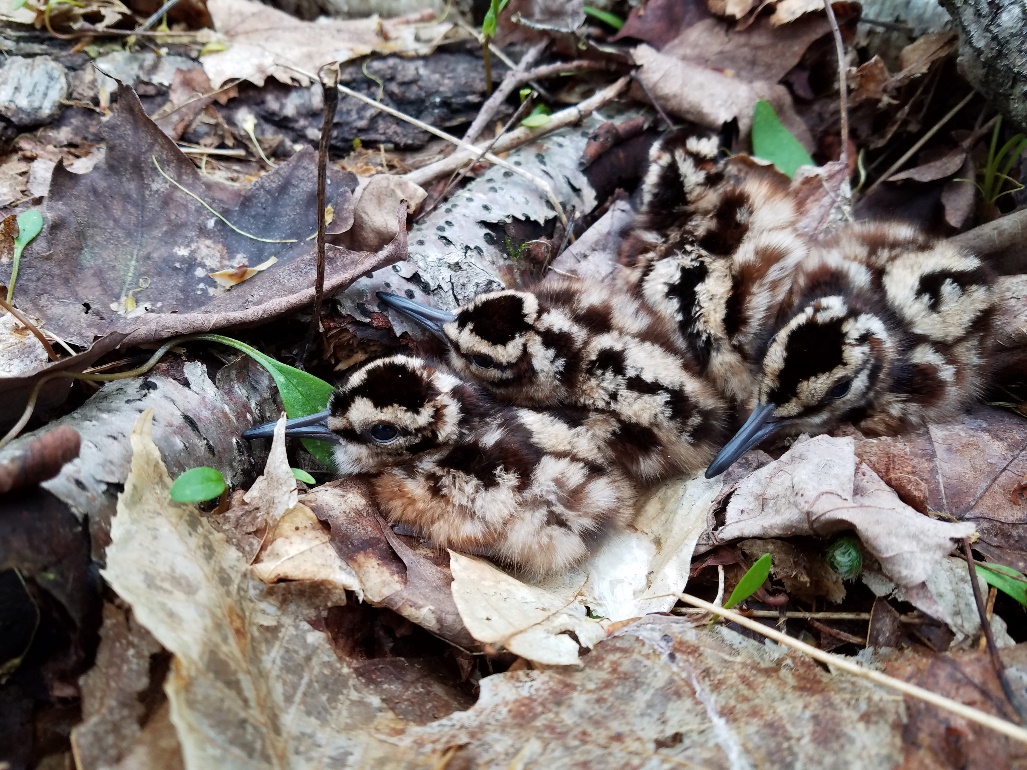 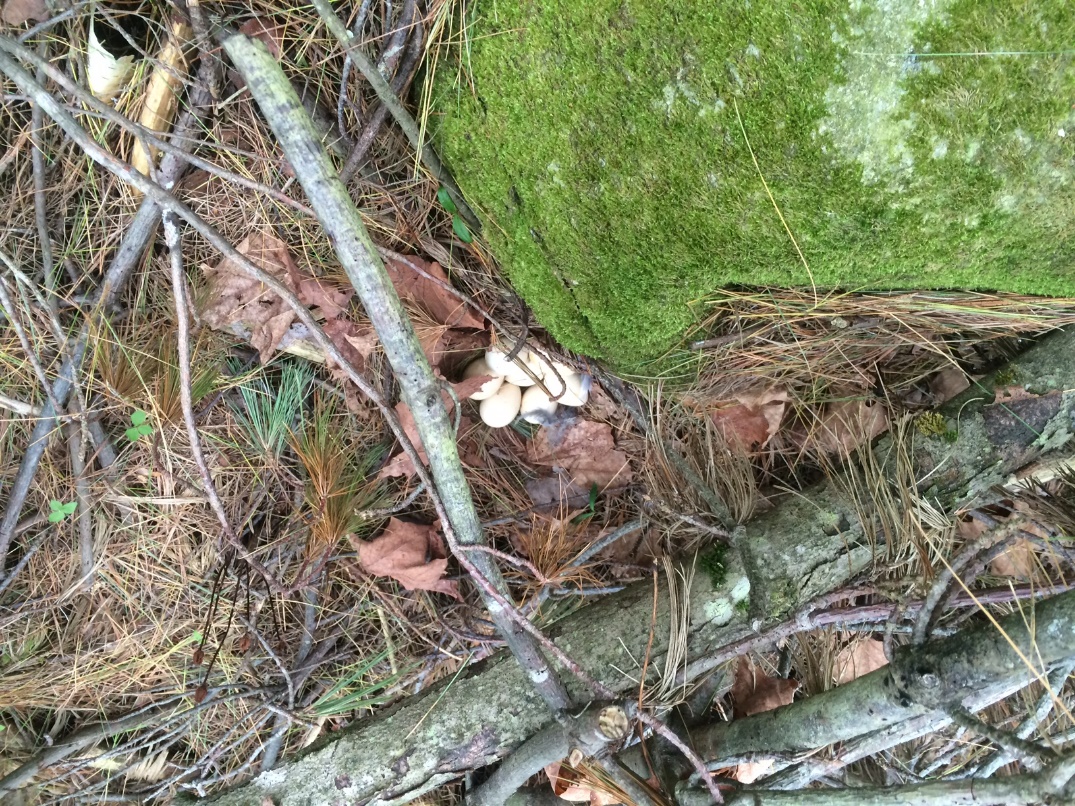 Photo: Brendan Moore
Photo: Audubon VT
A Successful Approach
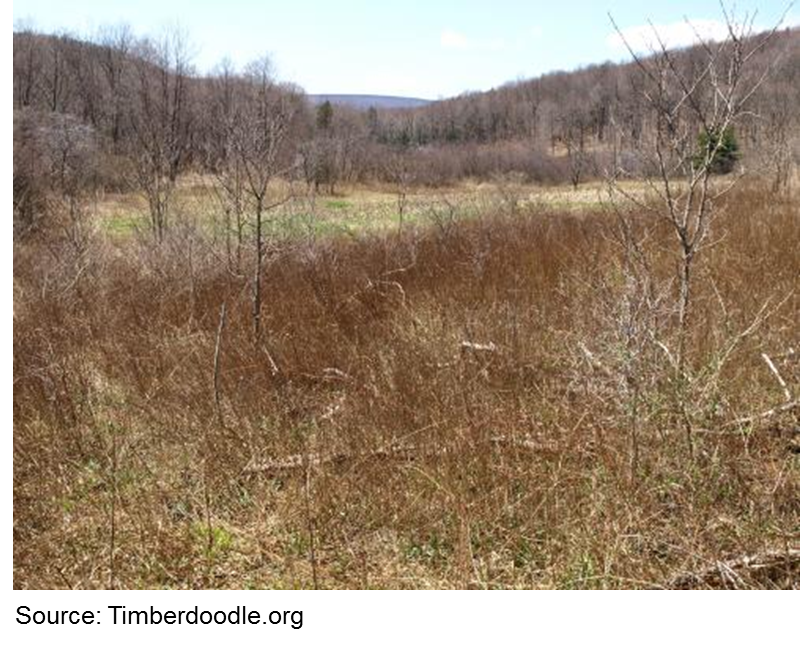 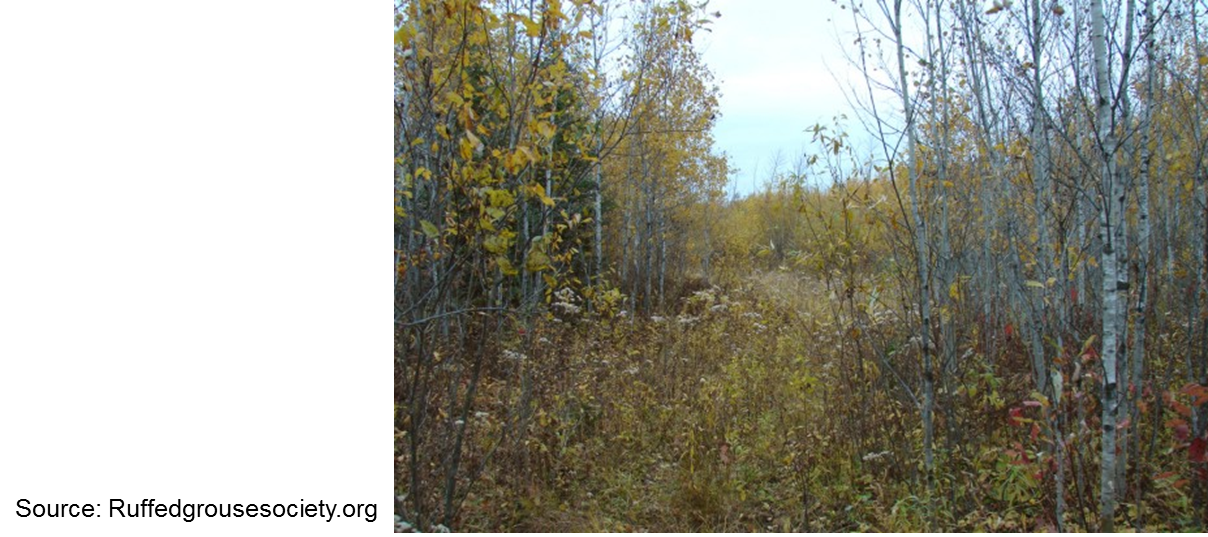 A Successful Approach
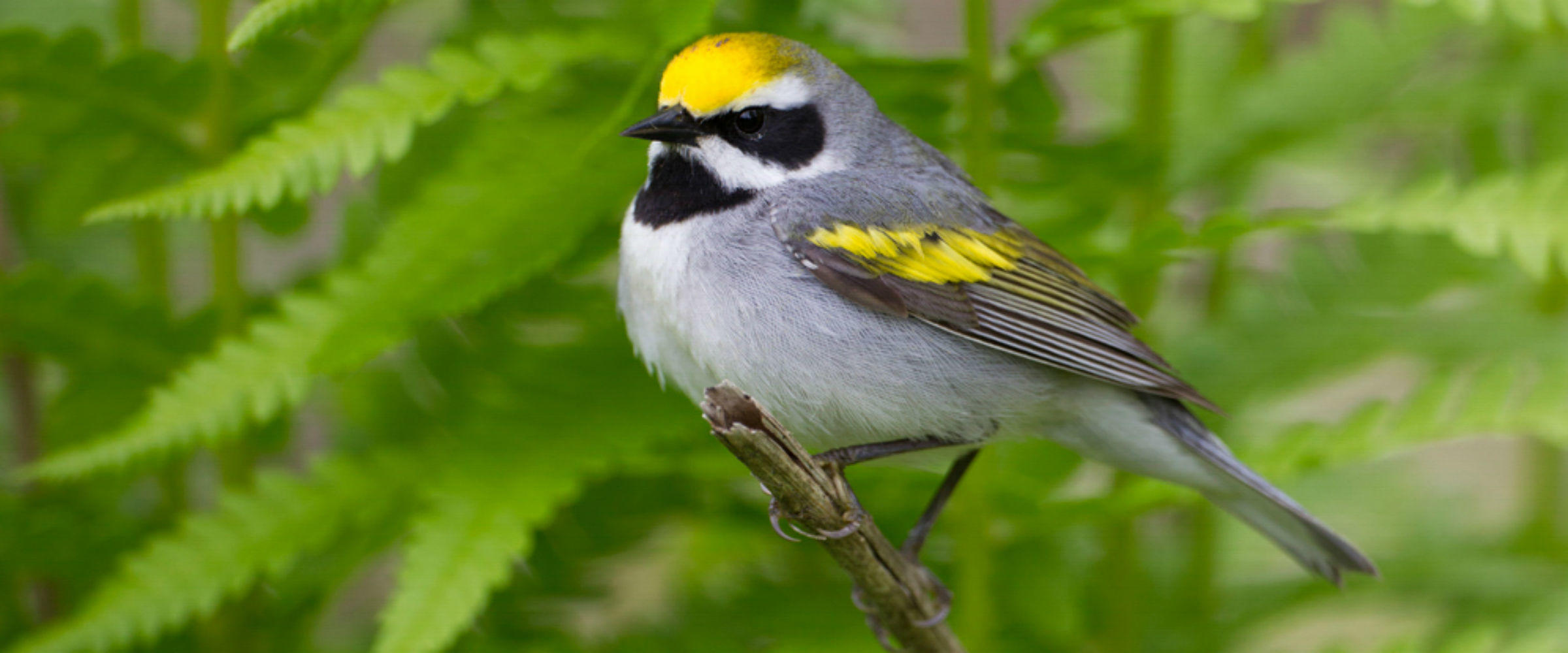 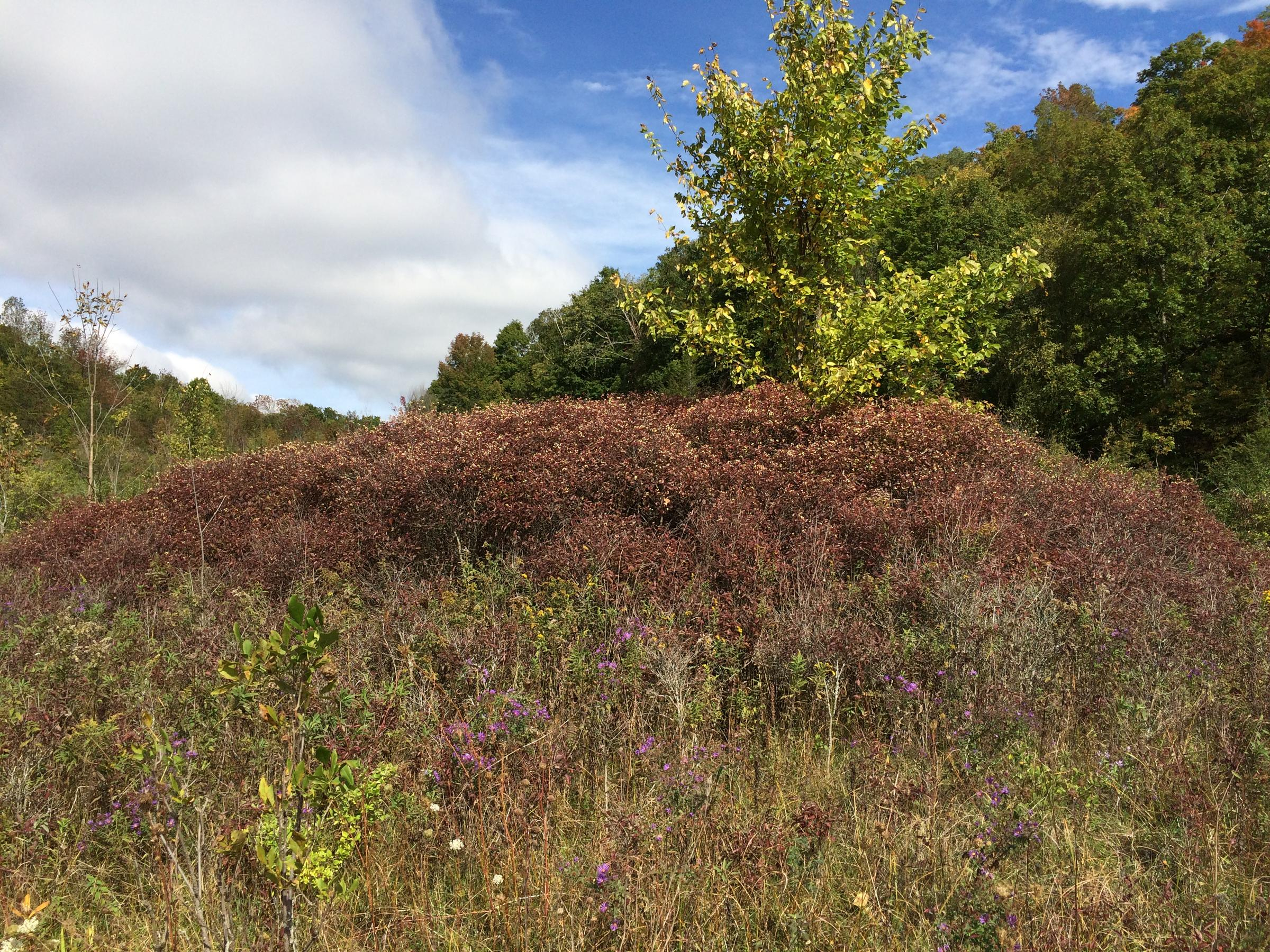 Photo: Michael Stubblefield
Photo: Audubon VT
Works Well When…
Landowner is interested in birds, particularly the focal species, or required habitat 
Parcel and landscape context supports habitat
Funding supports habitat management
But What About the Rest of Us?
A Paradigm Shift
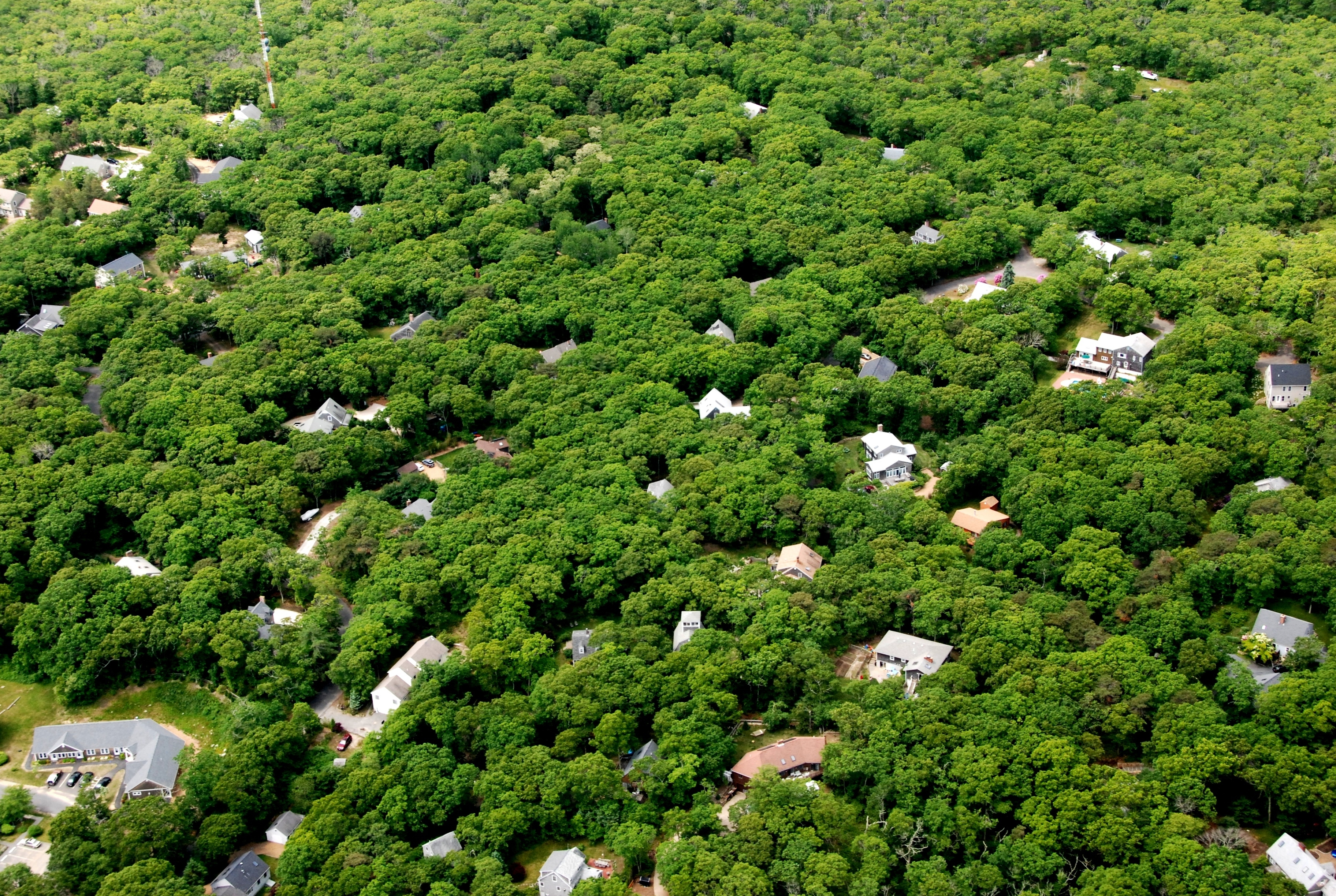 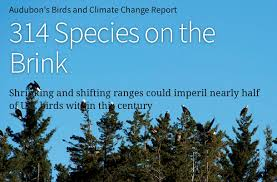 Source: audubon.org
Source: Harvard Forest
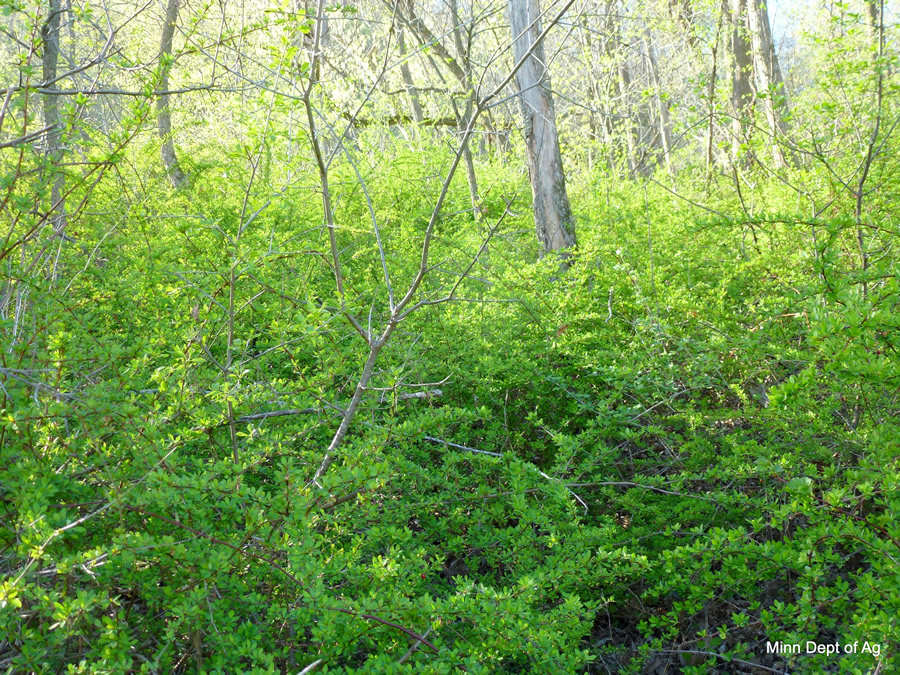 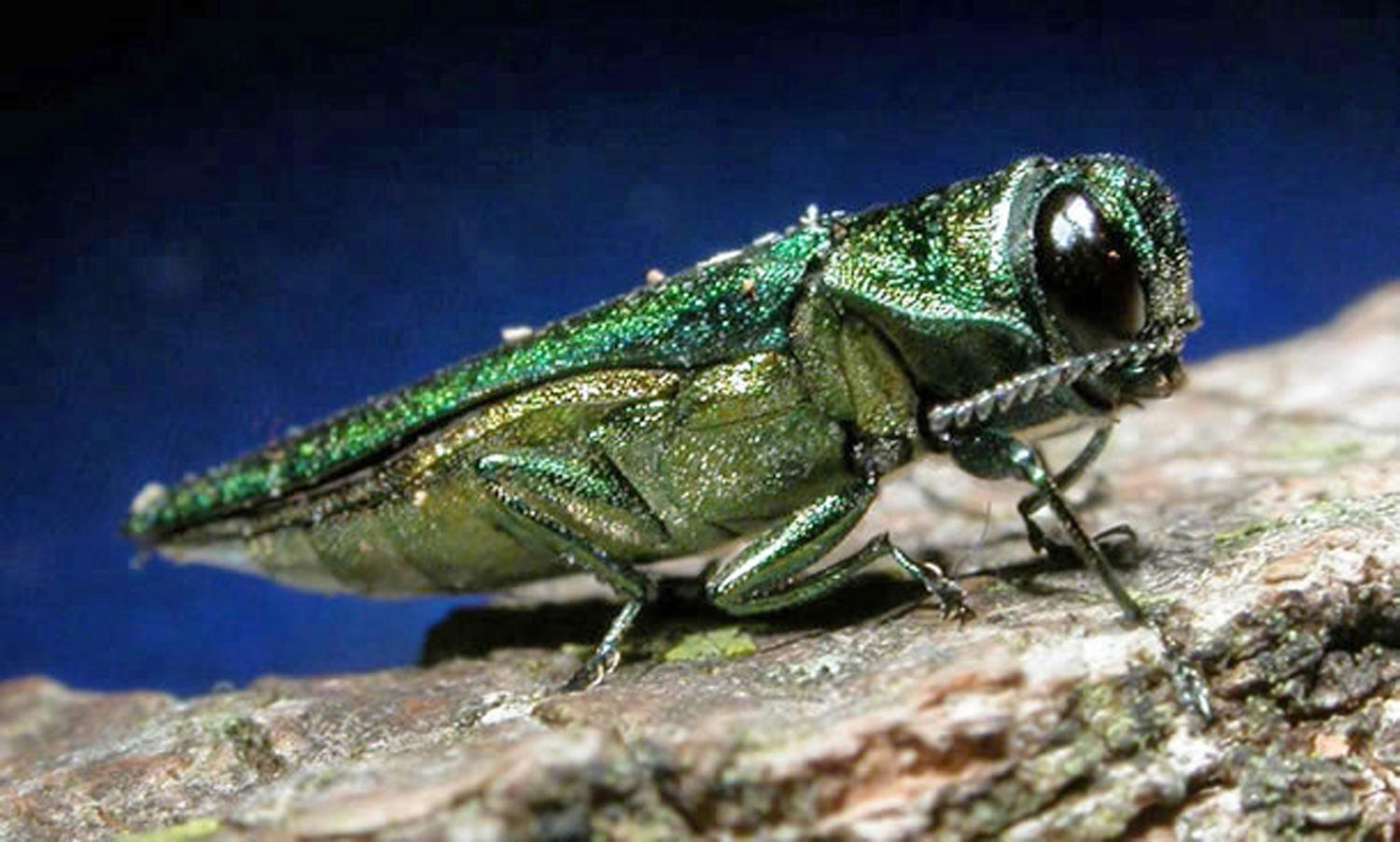 Photo: MN DNR
Creating a Culture of Bird Conservation
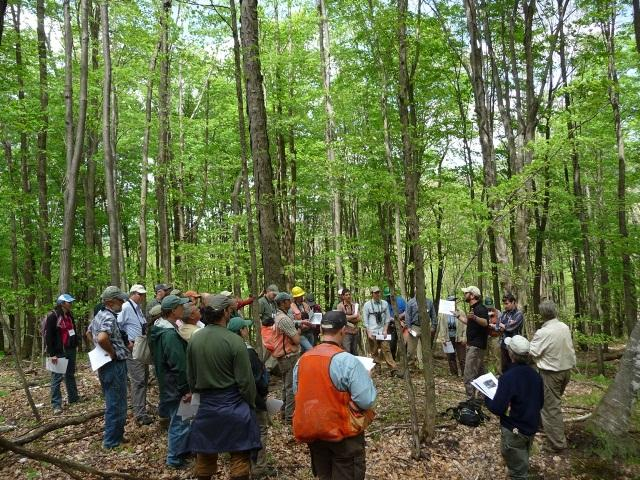 Photo: Audubon VT
Creating a Culture of Bird Conservation
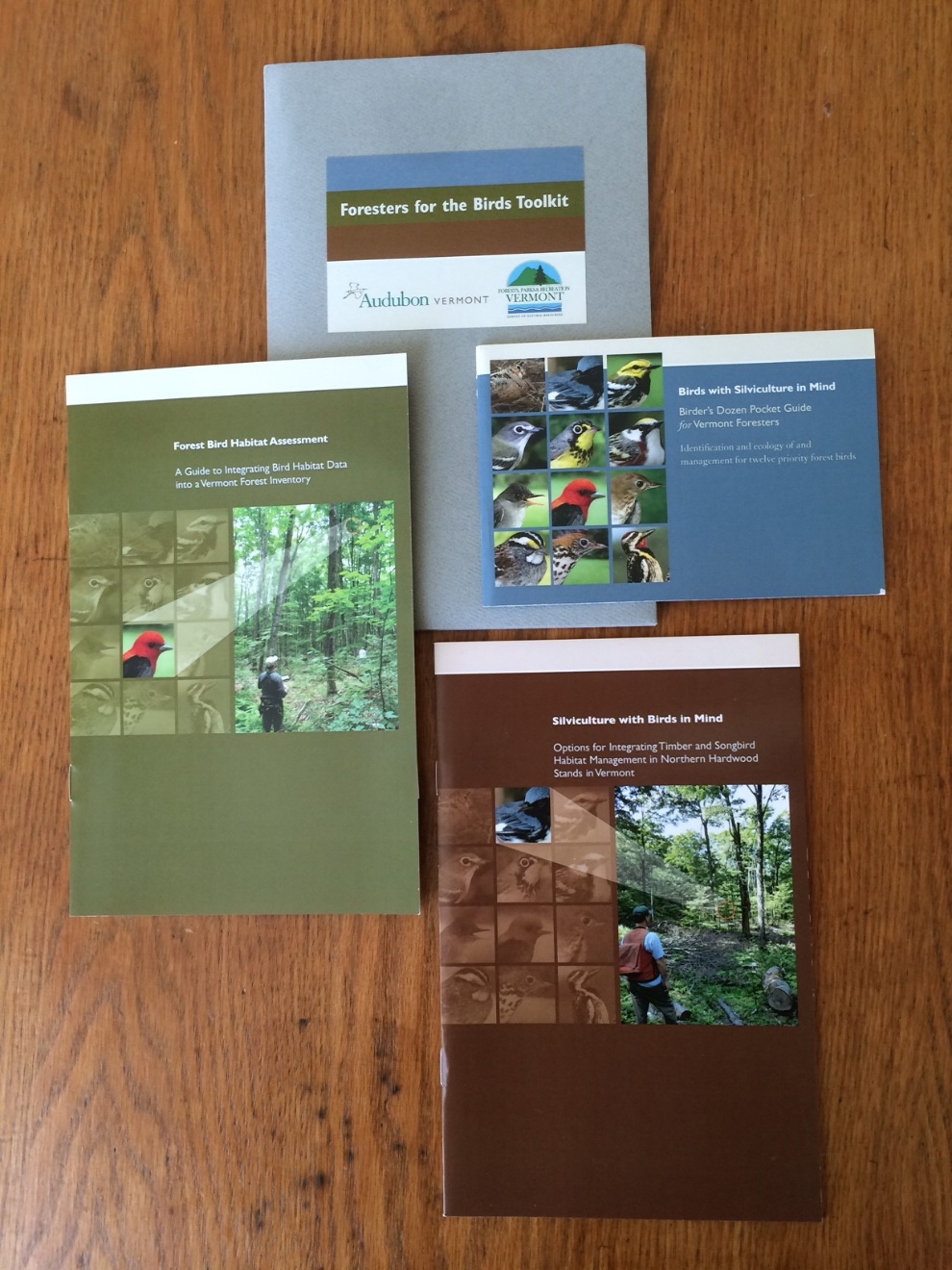 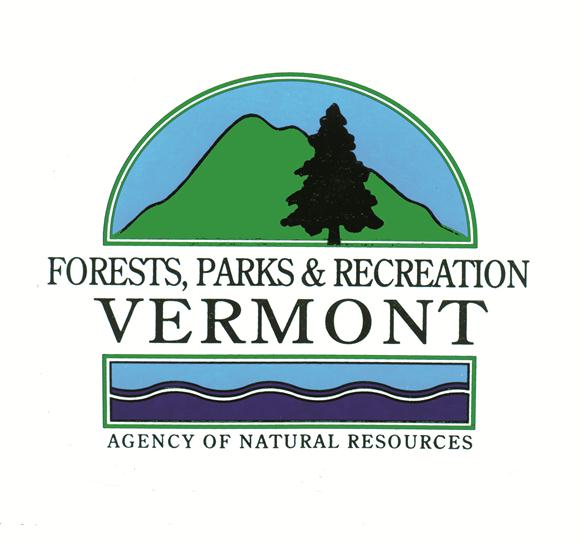 Photo: Audubon VT
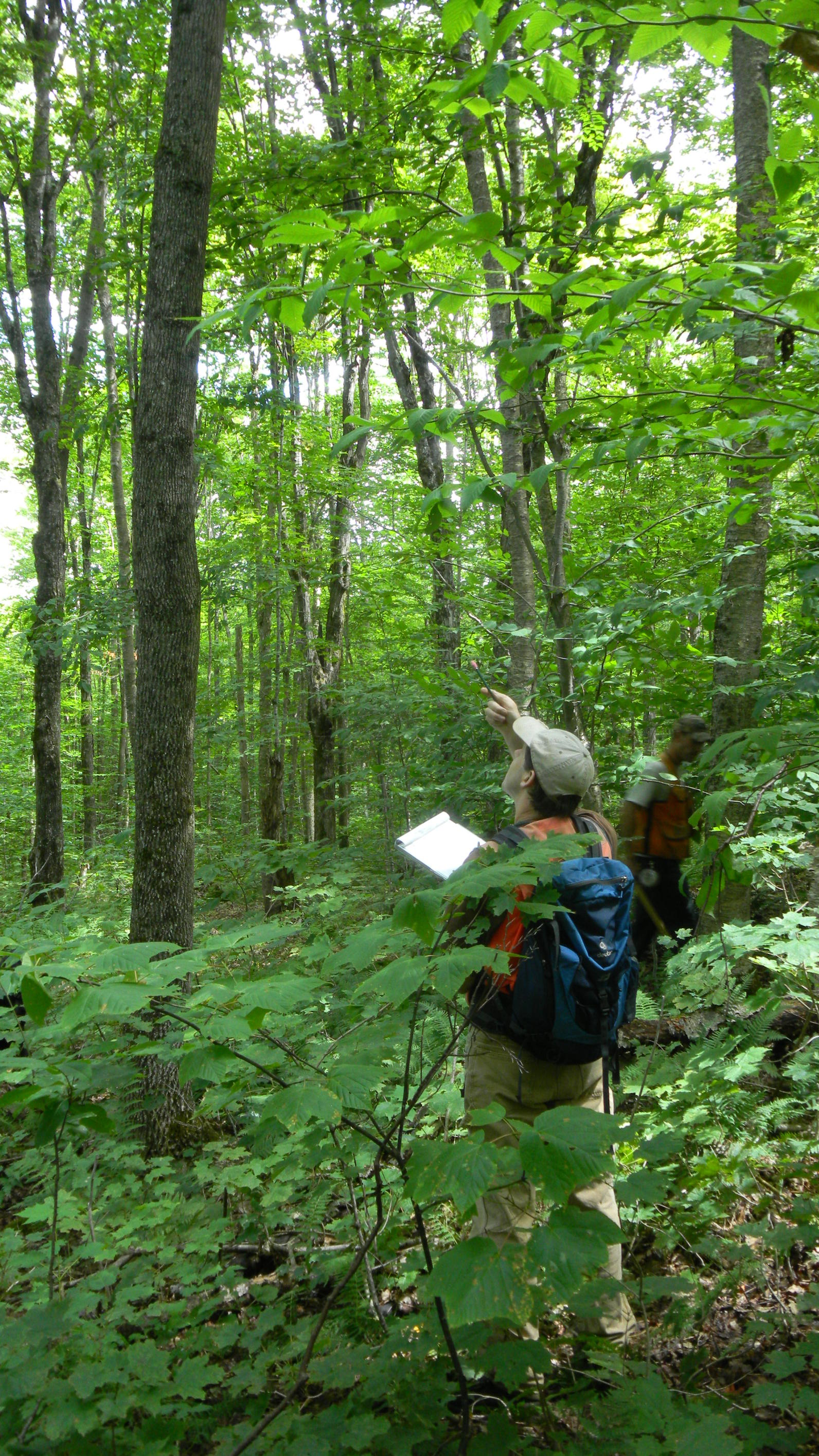 Creating a Culture of Bird Conservation
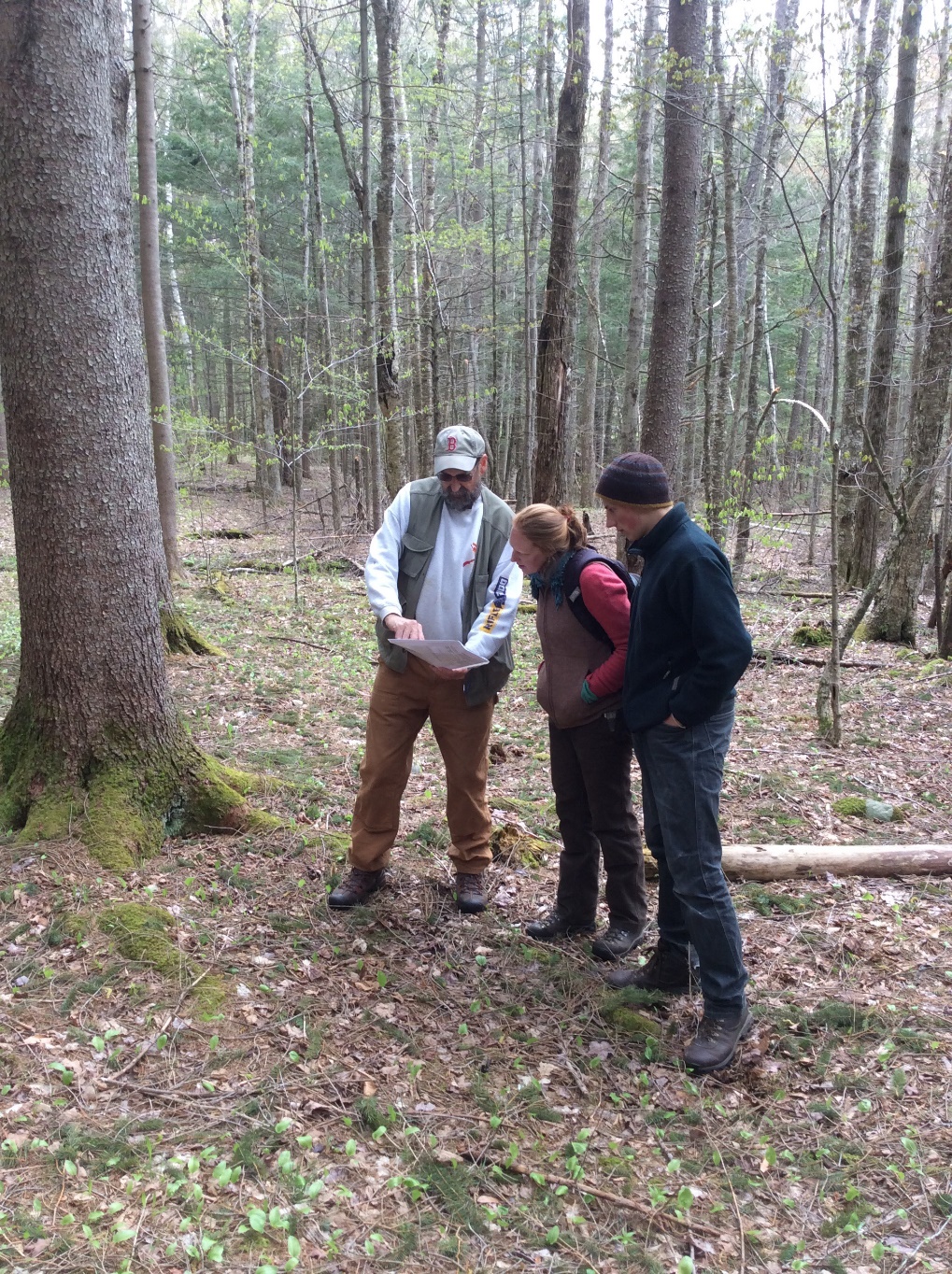 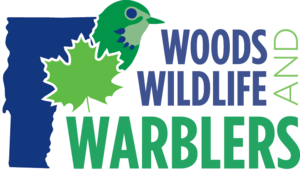 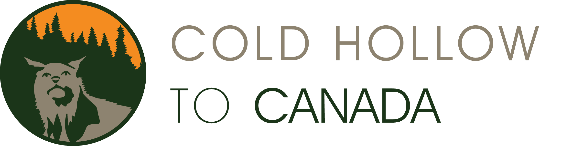 Photo: Audubon VT
Creating a Culture of Bird Conservation
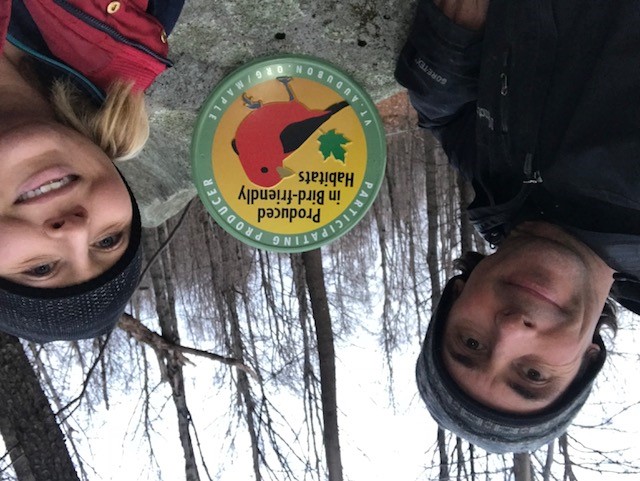 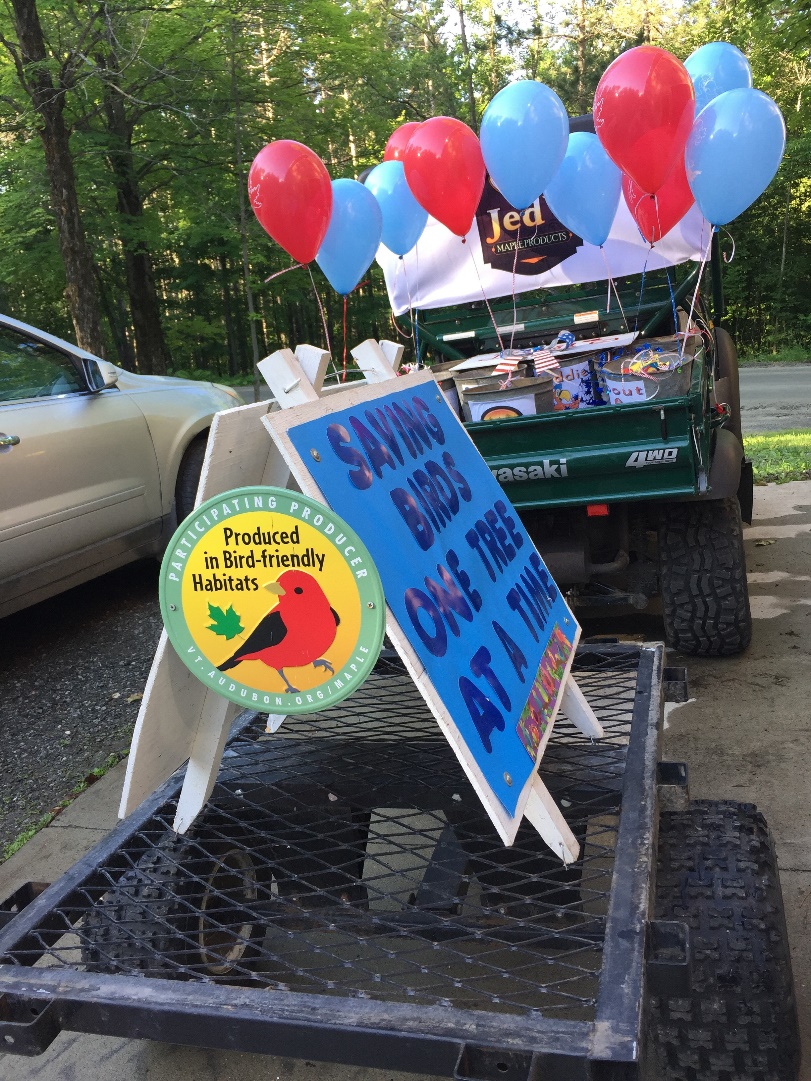 Photo: Couching Lion Maple Sugar Farm
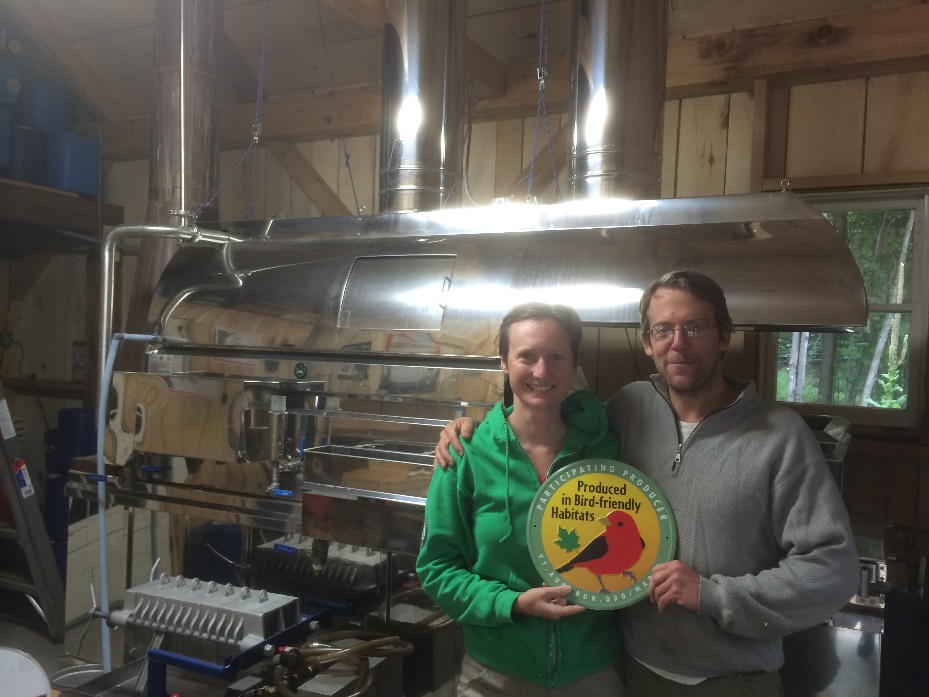 Photo: Jed’s Maple Products
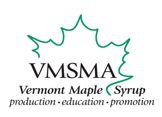 Photo: Audubon VT
Photo: Audubon VT
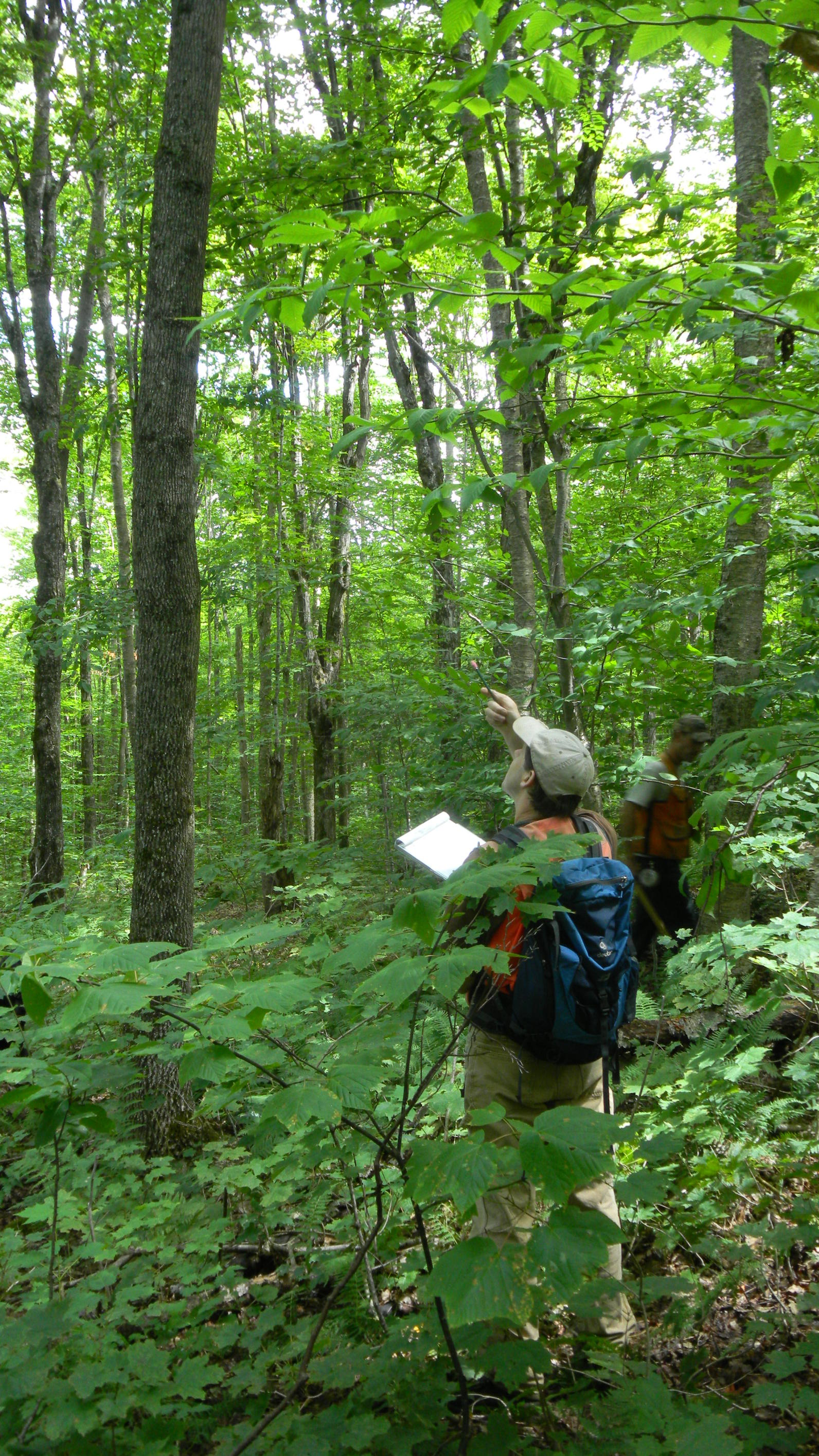 Creating a Culture of Bird Conservation
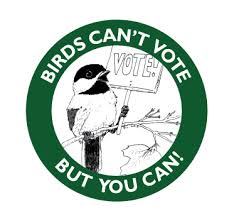 Source: Birds of VT Museum
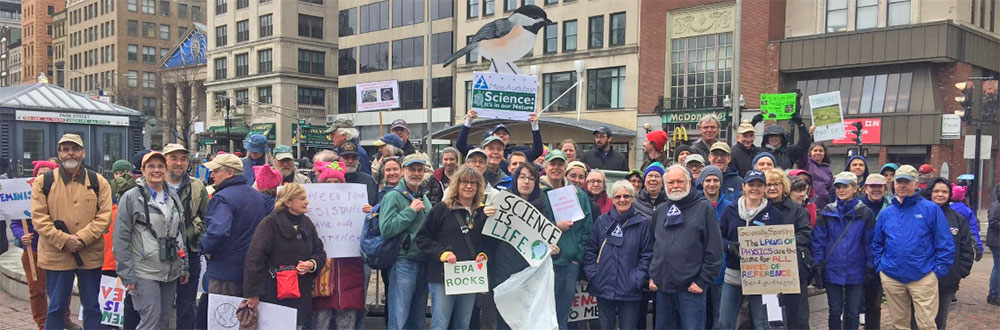 Photo: Mass Audubon
Proactive Conservation
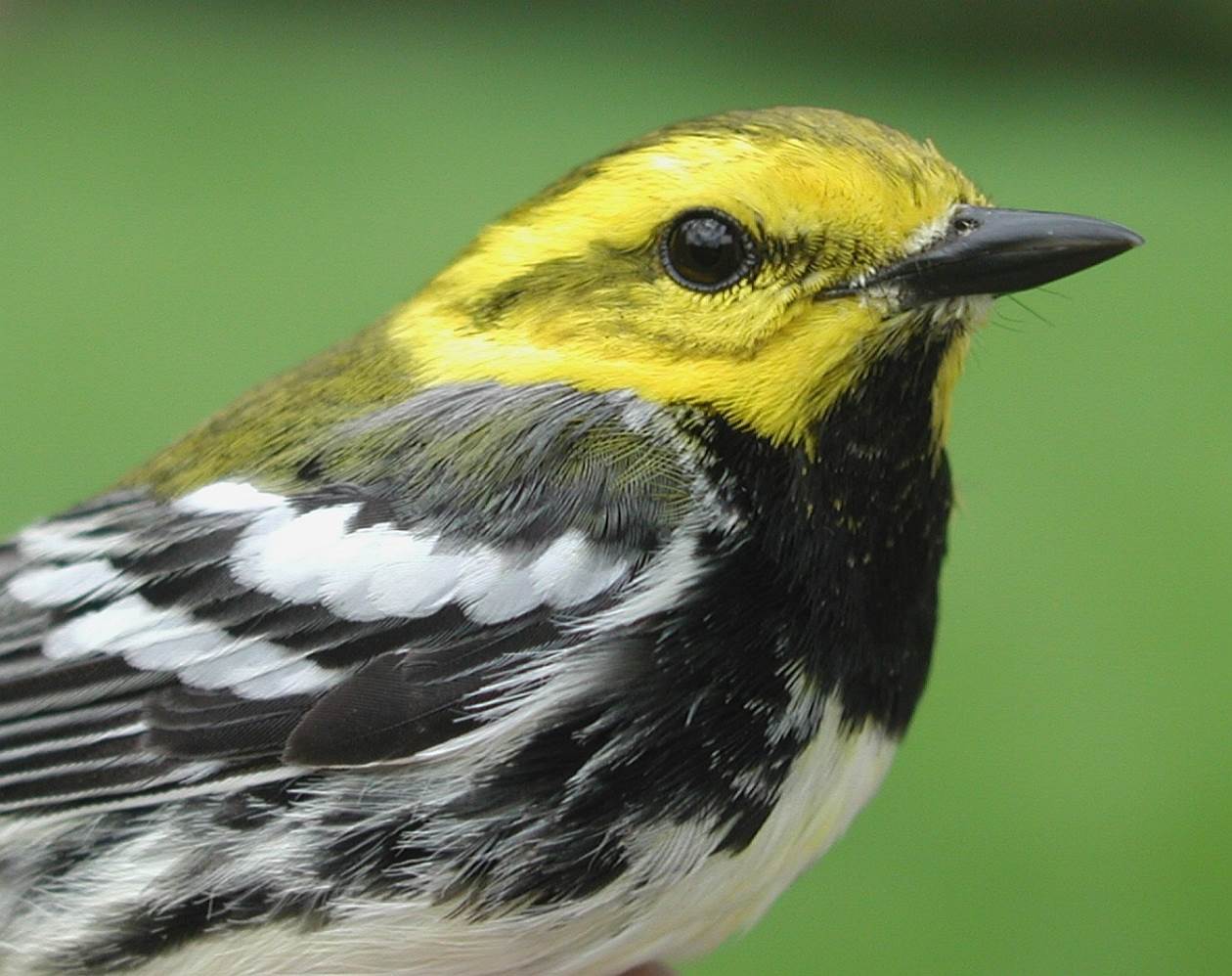 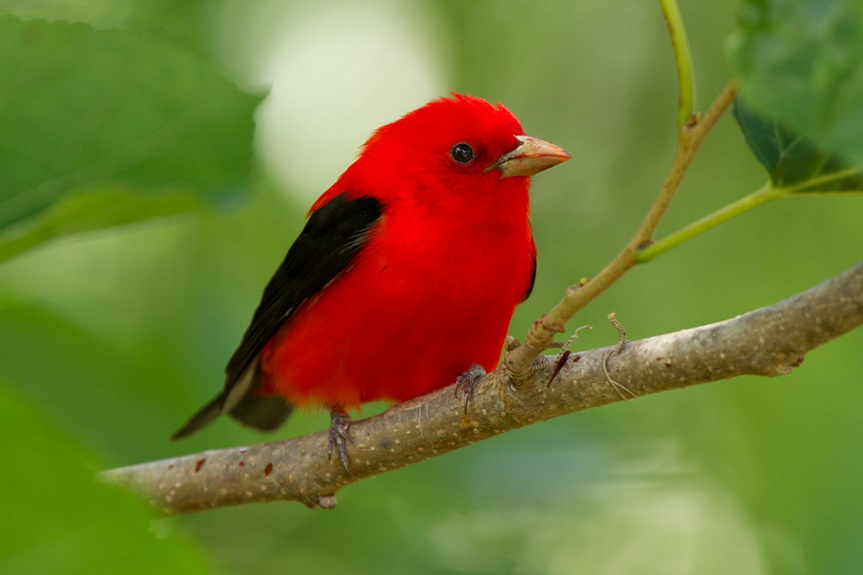 Photo: Linda Steele
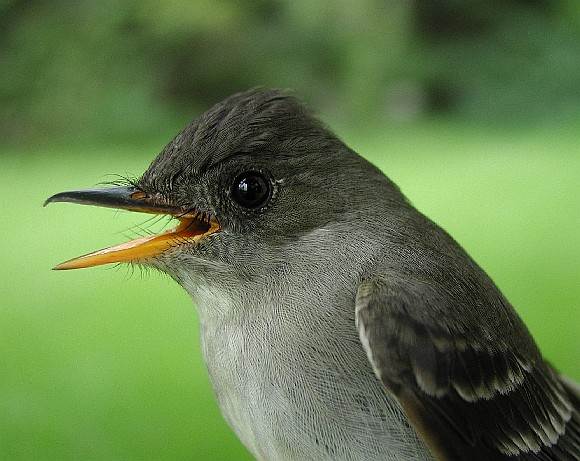 Photo: Powdermill Avian Research Center
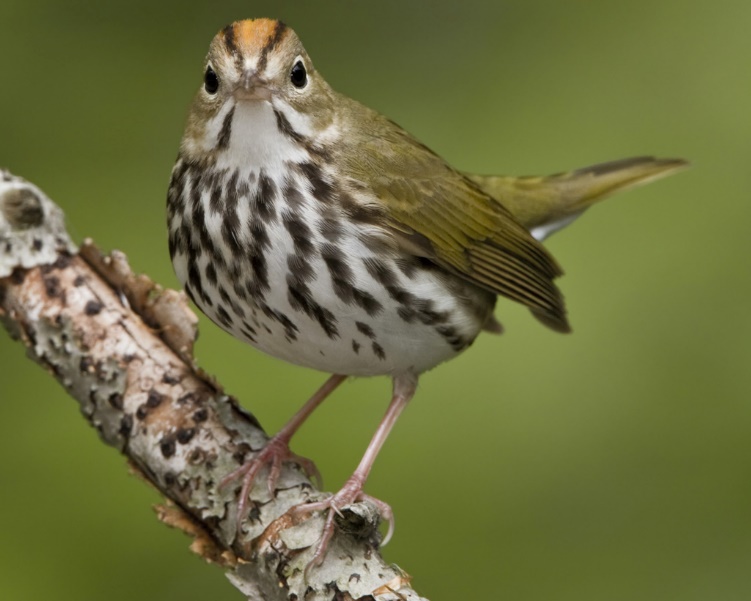 Photo: Powdermill Avian Research Center
Photo: Glenn Bartley
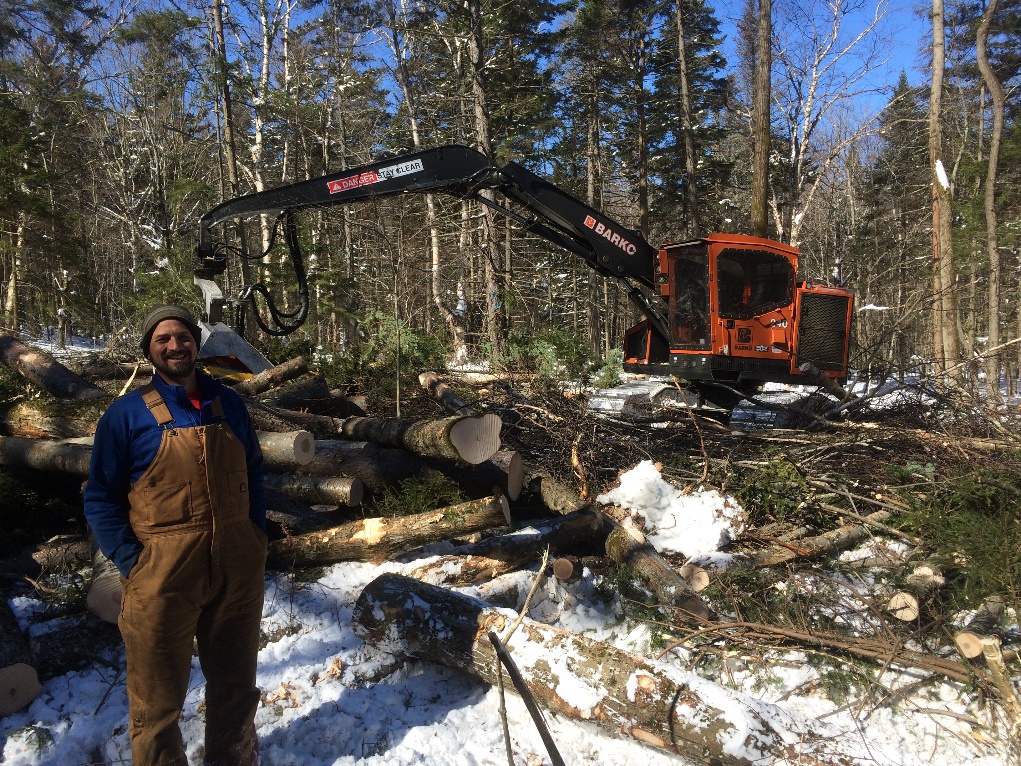 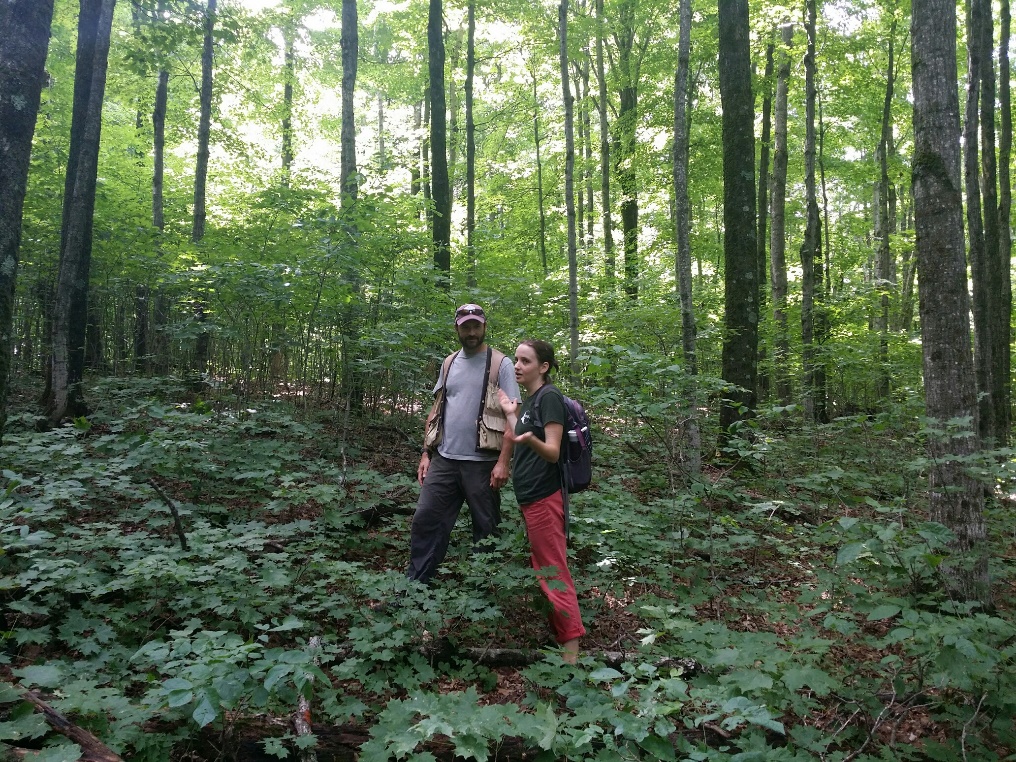 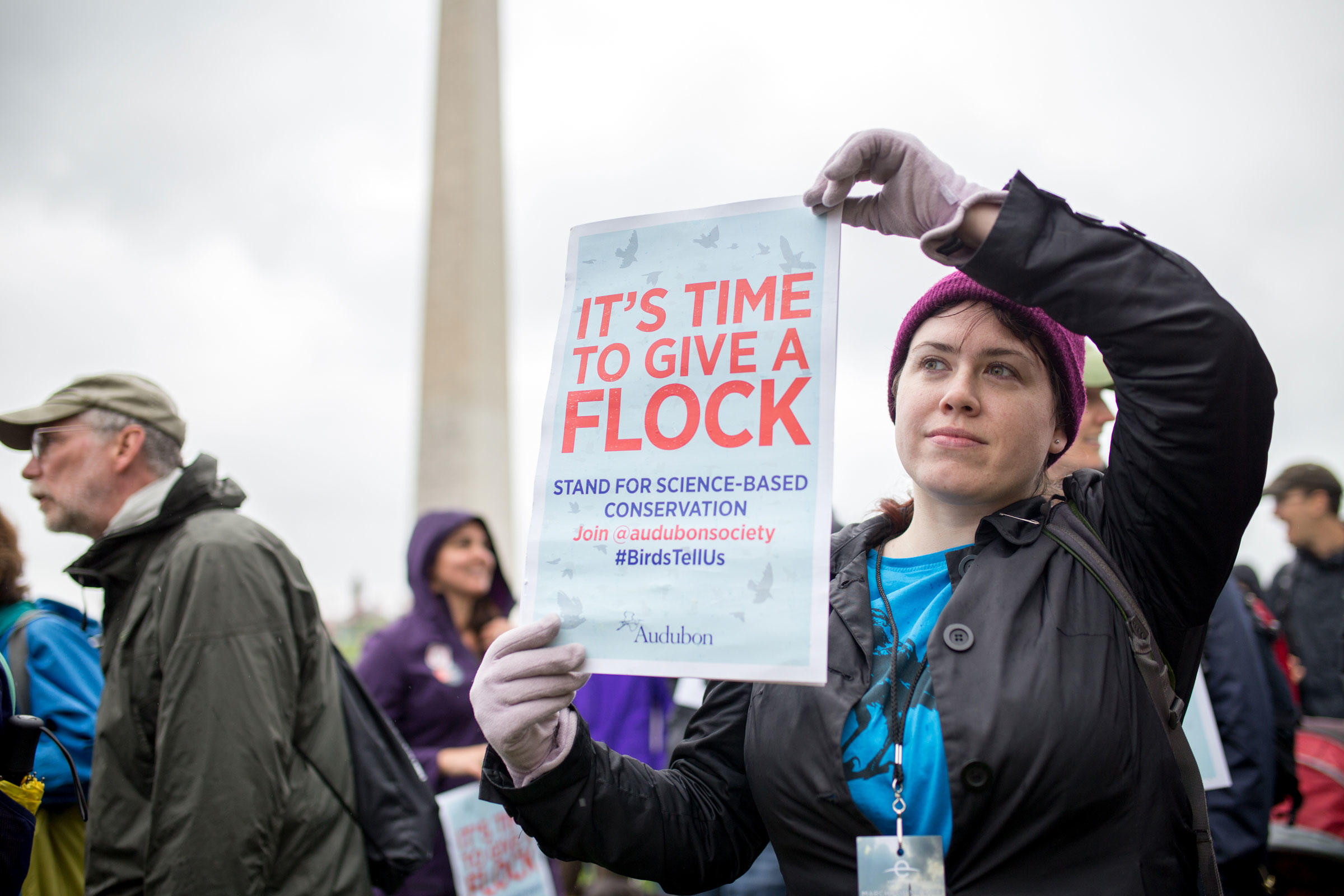 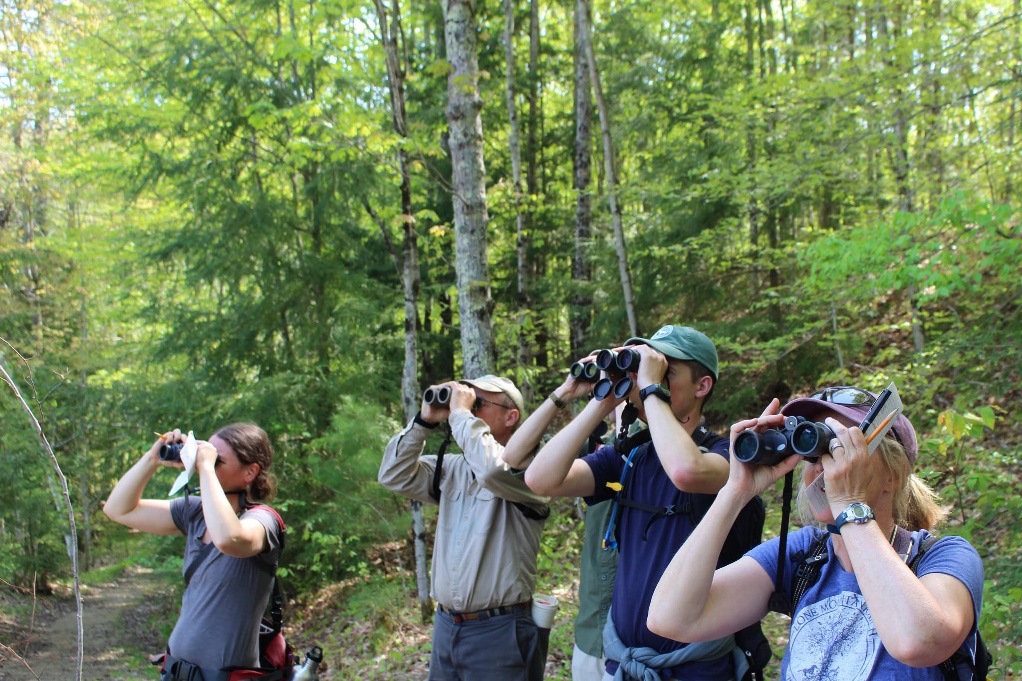